The Bible As God’s Standard
John 18:33-38
33 Therefore Pilate entered again into the Praetorium, and summoned Jesus and said to Him, “Are You the King of the Jews?” 34 Jesus answered, “Are you saying this on your own initiative, or did others tell you about Me?” 35 Pilate answered, “I am not a Jew, am I? Your own nation and the chief priests delivered You to me; what have You done?” 36 Jesus answered, “My kingdom is not of this world. If My kingdom were of this world, then My servants would be fighting so that I would not be handed over to the Jews; but as it is, My kingdom is not of this realm.” 37 Therefore Pilate said to Him, “So You are a king?” Jesus answered, “You say correctly that I am a king. For this I have been born, and for this I have come into the world, to testify to the truth. Everyone who is of the truth hears My voice.” 38 Pilate *said to Him, “What is truth?” And when he had said this, he went out again to the Jews and *said to them, “I find no guilt in Him.
John 18:33-38
33 Therefore Pilate entered again into the Praetorium, and summoned Jesus and said to Him, “Are You the King of the Jews?” 34 Jesus answered, “Are you saying this on your own initiative, or did others tell you about Me?” 35 Pilate answered, “I am not a Jew, am I? Your own nation and the chief priests delivered You to me; what have You done?” 36 Jesus answered, “My kingdom is not of this world. If My kingdom were of this world, then My servants would be fighting so that I would not be handed over to the Jews; but as it is, My kingdom is not of this realm.” 37 Therefore Pilate said to Him, “So You are a king?” Jesus answered, “You say correctly that I am a king. For this I have been born, and for this I have come into the world, to testify to the truth. Everyone who is of the truth hears My voice.” 38 Pilate *said to Him, “What is truth?” And when he had said this, he went out again to the Jews and *said to them, “I find no guilt in Him.
What Is Truth?
What Is Truth?
John 14:6
6 Jesus *said to him, “I am the way, and the truth, and the life; no one comes to the Father but through Me.
From GOD To You:Inspiration and Revelation
Theopneustos
theopneustos: God-breathed, i.e. inspired by God
	Original Word: θεόπνευστος, ον
	Part of Speech: AdjectiveTransliteration: theopneustosPhonetic Spelling: (theh-op'-nyoo-stos)Short Definition: God-breathed, inspired by GodDefinition: God-breathed, inspired by God, due to the inspiration of God.
Theopneustos
2 Timothy 3:16
16 All Scripture is inspired by God and profitable for teaching, for reproof, for correction, for training in righteousness;
Prophets
Amos 3:8
8 A lion has roared! Who will not fear? The Lord GOD has spoken! Who can but prophesy?
The Apostles
The Twelve-
Ephesians 3:4-5
4 By referring to this, when you read you can understand my insight into the mystery of Christ, 5 which in other generations was not made known to the sons of men, as it has now been revealed to His holy apostles and prophets in the Spirit;
The Twelve-
2 Peter 1:20-21
20 But know this first of all, that no prophecy of Scripture is a matter of one’s own interpretation, 21 for no prophecy was ever made by an act of human will, but men moved by the Holy Spirit spoke from God.
The Apostles
The Apostles
Paul
Acts 9:-19; 22:6-16; 26:12-18
1 Corinthians 15:6-11
Romans 15:18-19
Galatians 1:11; 2:10
2 Corinthians 12:11-13
2 Peter 3:14-16
God’s Revelation To Humanity
Jude 3
 Beloved, while I was making every effort to write you about our common salvation, I felt the necessity to write to you appealing that you contend earnestly for the faith which was once for all handed down to the saints.
How did we get the Bible?
The Canon of the Bible
66 Books of the Bible
Until recent times it was popularly assumed and accepted that the Bible was the Word of GOD.
The Canon of the Bible
can·on
noun \ˈka-nən\
Definition of CANON
1 a : a regulation or dogma decreed by a church council b : a provision of canon law 
2 [Middle English, from Anglo-French, from Late Latin, from Latin, model] : the most solemn and unvarying part of the Mass including the consecration of the bread and wine 
3 [Middle English, from Late Latin, from Latin, standard] a : an authoritative list of books accepted as Holy Scripture b : the authentic works of a writer c : a sanctioned or accepted group or body of related works <the canon of great literature> 
4 a : an accepted principle or rule b : a criterion or standard of judgment c : a body of principles, rules, standards, or norms 
5 [Late Greek kanōn, from Greek, model] : a contrapuntal musical composition in which each successively entering voice presents the initial theme usually transformed in a strictly consistent way
The Canon of the Bible
can·on
noun \ˈka-nən\
Definition of CANON
1 a : a regulation or dogma decreed by a church council b : a provision of canon law 
2 [Middle English, from Anglo-French, from Late Latin, from Latin, model] : the most solemn and unvarying part of the Mass including the consecration of the bread and wine 
3 [Middle English, from Late Latin, from Latin, standard] a : an authoritative list of books accepted as Holy Scripture b : the authentic works of a writer c : a sanctioned or accepted group or body of related works <the canon of great literature> 
4 a : an accepted principle or rule b : a criterion or standard of judgment c : a body of principles, rules, standards, or norms 
5 [Late Greek kanōn, from Greek, model] : a contrapuntal musical composition in which each successively entering voice presents the initial theme usually transformed in a strictly consistent way
The Canon of the Bible
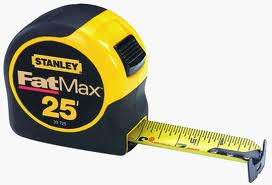 What is the length of the line?

_______________________________________


									
									10”
Old Testament
Old Testament
Torah: First five books of Moses
Genesis
Exodus
Leviticus
Numbers
Deuteronomy
Old Testament
Old Testament
Old Testament
Prophets:
Former Prophets- historical books
Latter Prophets- writing prophets
Writings: everything else
1-2 Chronicles
Daniel
Lamentations
Ruth
Proverbs
Ecclesiastes
Song of Songs
Psalms
Old Testament
The Old Testament was written during a thousand-year period from the time of Moses (c. 1450 BC) to the time of Malachi (c. 400 BC). Moses, writing about 1450 BC, recorded the creation of the world, the global Flood, and the history of Abraham, Isaac, and Jacob.
Origin of the Old Testament
Old Testament
Titus Flavius Josephus was a 1st-century Romano-Jewish historian and hagiographer of priestly and royal ancestry who recorded Jewish history, with special emphasis on the 1st century AD and the First Jewish–Roman War, which resulted in the Destruction of Jerusalem and its temple in 70.
His most important works were The Jewish War (c. 75) and Antiquities of the Jews (c. 94).[4] The Jewish War recounts the Jewish revolt against Roman occupation (66–70). Antiquities of the Jews recounts the history of the world from a Jewish perspective for an ostensibly Roman audience. These works provide valuable insight into 1st century Judaism and the background of Early Christianity.[4]
Titus Flavius Josephus
“For we have not an innumerable multitude of books among us, disagreeing from and contradicting one another [as the Greeks have] but only twenty-two books, which contain the records of all the past times; which are justly believed to be divine; and of them five belong to Moses, which contain his laws and the traditions of the origin of mankind until his death…but as to the time from the death of Moses until the reign of Artaxerxes king of Persia, who reigned after Xerxes, the prophets, who were after Moses, wrote down what was done in their times in thirteen books. The remaining four books contain hymns to God, and precepts for the conduct of human life.”
       Notice that Josephus includes all 39 books of the Old Testament (22 books according to the Hebrew threefold division) and states that the Scriptures are divine. Josephus further affirmed that no book was added to the Old Testament Scriptures after the time of Malachi.
Old Testament Manuscripts
The Old Testament was written in Hebrew with only a very small portion written in Aramaic. There are several Hebrew manuscripts that are noteworthy. The two major Hebrew manuscripts are known as the Aleppo Codex and the Leningrad Codex. The Aleppo Codex, from Syria, is dated around AD 930. This was a beautifully written codex of the entire Hebrew Bible (Old Testament). Today it is no longer complete after large sections were destroyed on December 1st 1947 when Arabs vandalized the synagogue amidst their riots against the Jews. Today, the oldest complete manuscript of the Hebrew Bible is the Leningrad Codex which was written in Cairo around AD 1010.
Preservation of the Old Testament
A school of professional scribes were specialists in writing, the law, and were viewed as “guardians of the text.” They conscientiously sought perfection in the transmission of the text. The Babylonian Talmud (a collection of Jewish religious and legal traditions dated at AD 500) gives early evidence of the rigid regulations used in making copies of Scripture.
       The Masoretes are a Jewish group of scholars who preserved the Old Testament text from AD 500 to AD 1000. The most important of these scribes were the family of Aaron (Aharon) ben Asher. The text referred to as the Masoretic text (MT) came from Aaron ben Asher in the tenth century AD and is the authoritative Hebrew text of the Old Testament. The Leningrad Codex (mentioned earlier) is the oldest complete manuscript of the O.T. and is virtually the same as Aaron ben Asher’s text (the Masoretic Text).
Discovery of the Dead Sea Scrolls
The Dead Sea Scrolls were discovered in the Qumran caves on the northwest shore of the Dead Sea between 1947 and 1956. These Scrolls (complete texts or fragments) contain every book of the Old Testament except for the book of Esther. The Dead Sea Scrolls are dated between 200 BC and AD 70. Carbon-14 dating confirms the dating of the Dead Sea Scrolls, along with evidence from archaeology, paleography, and internal allusions (references) within the Scrolls. Previously, the earliest Old Testament manuscripts available dated to around AD 900. The Dead Sea Scrolls discovery takes the dating of available Old Testament manuscripts back 1,000 years! When the scrolls were examined, it was discovered that the scribes were accurate with great precision. Many of the biblical texts of the Dead Sea Scrolls are remarkably almost identical to the Hebrew Masoretic Text with the exception of a few minor differences (such as a few spelling details). The Dead Sea Scrolls demonstrate the reliability and faithful transmission of the Old Testament text. In other words, we can be assured that what we have now is what was originally written. The Old Testament text was well preserved and accurately handed down to us today.
Available Manuscripts
Here were several historians of the ancient world whose works are quite popular. Thucydides, who wrote History of the Peloponnesian War, lived from 460 BC to 400 BC. Virtually everything we know about the war comes from his history. Yet, the earliest copy of any manuscripts of Thucydides' work dates around 900 AD, a full 1,300 years later! The Roman historian Suetonius lived between AD 70 to 140 AD. Yet the earliest copy of his book The Twelve Caesars is dated around AD 950, a full 800 years later. The chart below reveals the time gaps of these and other works from the ancient world and compares them to the earliest New Testament manuscripts (taken from McDowell 1972:42, & Bruce 1943:16-17).
Available Manuscripts
The Dead Sea Scrolls are dated between 200 BC and AD 70. Carbon-14 dating confirms the dating of the Dead Sea Scrolls, along with evidence from archaeology, paleography, and internal allusions (references) within the Scrolls.
Available Manuscripts
Old Testament
Jesus Confirms It:
Luke 24:44
Luke 11:51
Is Jesus the truth?
If so, the  Old Testament is the Truth.
First Century Historians also accepted it as the truth
Dead Sea Scrolls, dates back to 200 BC, before then the earliest copy we had was from the  7th Century AD.
Old Testament
The New Testament
They were hand picked                            Matthew 10:2-4
These men were empowered by the Holy Spirit  John 14:26, 15:26, 16:13
Their role was to make GOD’s mystery known Ephesians 1:9-14
Role of the Apostles
The NT canon carried out the Apostles’ mission
To not accept the Apostles is to not accept Jesus Himself Luke 10:16; John 13:20
What is Truth?
The Bible, The Word of GOD!
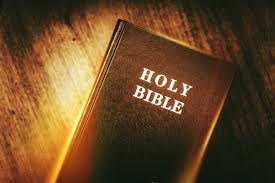